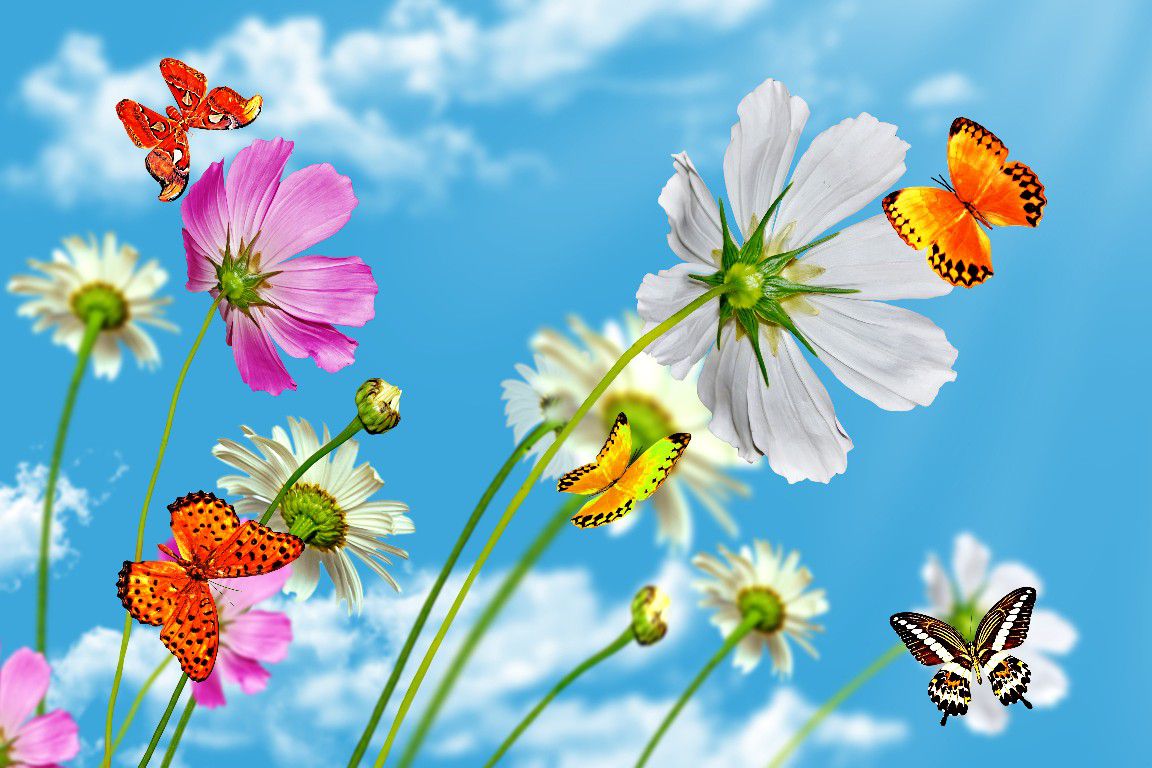 Thứ hai, ngày 10 tháng 5 năm 2021
Tập đọc
Ôn Tập 1: Em vẽ tranh (Tiết 1)
Sách giáo khoa trang 152
Lớp 1/4
GV: Võ Thị Nga
Thứ hai, ngày 10 tháng 5 năm 2021
Tập đọc
- Bài tập đọc hôm nay học là bài: Em vẽ tranh (Tiết 1)
Thứ hai, ngày 10 tháng 5 năm 2021
Tập đọc
Ôn Tập 1: Em vẽ tranh (Tiết 1)
- Em hãy quan sát tranh và cho biết tranh vẽ gì?
Tranh vẽ bạn nhỏ đang vẽ tranh.
Trả lời:
- Bạn nhỏ đang vẽ những gì?.
Trả lời:
Bạn nhỏ vẽ đồng cỏ,hoa lá, đàn trâu, dòng suối, cây cầu bắt qua suối, ….
- Em hãy nói một câu có từ ngữ là tên gọi hình ảnh tìm được.
Ví dụ: Trên đồng cỏ xanh điểm vài bông hoa màu đỏ thật đẹp.
đồng cỏ
Thứ hai, ngày 10 tháng 5 năm 2021
Tập đọc
Ôn Tập 1: Em vẽ tranh
Hôm nay em cầm bút
Vẽ Tranh tặng ông bà
Nét xiên là chiếc lá
Nét khuyết là cánh hoa.

Nét thanh xanh đồng cỏ
Nét đậm vẽ đàn trâu
Nét lượn êm song vỗ
Nét gập nối nhịp cầu.

Nét cong là chiếc võng
Ru hời cả giấc mơ
Từ trên trang giấy nhỏ
Em vẽ thành bài thơ.
                         La Khuê
Thứ hai, ngày 10 tháng 5 năm 2021
Tập đọc 
Ôn Tập 1: Em vẽ tranh (Tiết 1)
- Em hãy đọc to bài thơ và tìm tiếng từ khó đọc
Tiếng từ khó đọc: nét xiên, nét khuyết, nhịp cầu …
- Học sinh rèn phát âm đúng tiếng từ khó đọc: nét xiên, nét khuyết, nhịp cầu …
- Bài thơ có mấy khổ thơ?
Trả lời: Bài thơ có 3 khổ thơ.
- Đọc ngắt hơi sau mỗi dòng thơ và nghỉ hơi sau mỗi dấu chấm.
Thứ hai, ngày 10 tháng 5 năm 2021
Tập đọc 
Ôn Tập 1: Em vẽ tranh (Tiết 1)
- Em hãy đọc lại trôi chảy cả bài thơ. (3 lần)
Hôm nay em cầm bút
Vẽ Tranh tặng ông bà
Nét xiên là chiếc lá
Nét khuyết là cánh hoa.
Nét thanh xanh đồng cỏ
Nét đậm vẽ đàn trâu
Nét lượn êm song vỗ
Nét gập nối nhịp cầu.
Nét cong là chiếc võng
Ru hời cả giấc mơ
Từ trên trang giấy nhỏ
Em vẽ thành bài thơ.
La Khuê
Thứ hai, ngày 10 tháng 5 năm 2021
Tập đọc 
Ôn Tập 1: Em vẽ tranh (Tiết 1)
- Em hãy đọc lại cả bài thơ và thực hiện yêu cầu sau:
+ Tìm trong bài thơ tiếng có vần anh, uyêt, oa.
Tiếng có vần anh:
tranh,
xanh,
trang,
cánh,
thanh,
khuyết
uyêt:
hoa
oa:
+ Tìm ngoài bài thơ từ ngữ chứa tiếng có vần anh, oanh, iên, uyêt, uyên, oa.
Ví dụ:
hạnh phúc, …
Nói câu có tiếng chứa vần mới tìm được: Ví dụ: Gia đình em rất hạnh phúc.